四年级英语
Unit3  It's a pineapple
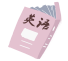 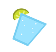 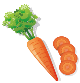 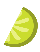 WWW.PPT818.COM
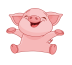 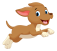 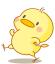 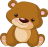 目录Contents
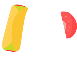 Let's sing
A story
Exercises
Homework
Grammar
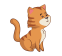 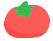 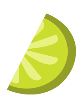 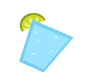 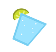 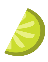 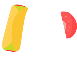 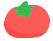 Part 1
A  story
A  story
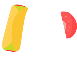 I like to play outside.
Hello,everyone.
My name is Sakura Momoko.
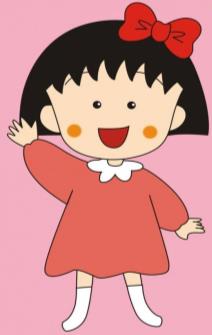 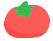 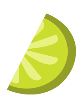 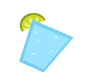 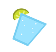 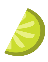 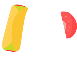 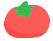 What's this？
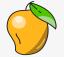 What's that？
It's a watermelon.
It's a mango.
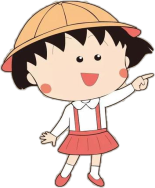 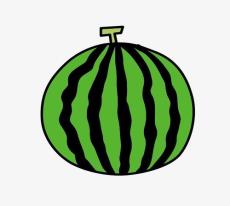 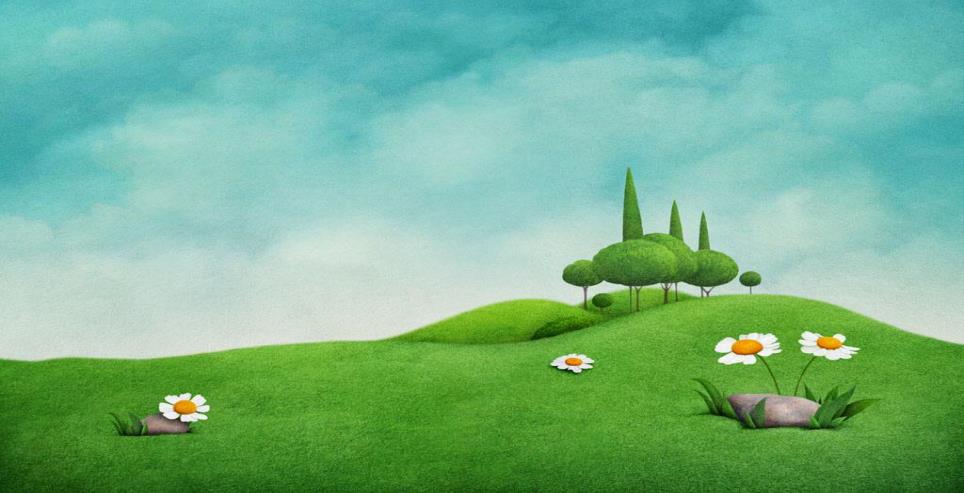 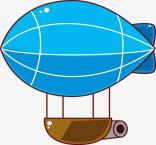 What's that？
It's an eggplant.
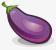 What's this？
It's a carrot.
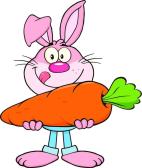 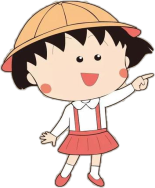 Part 2
Grammar
近
远
Grammar
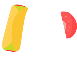 that用来指示离说话人比较远的单个人或物。
this用来指示离说话人比较近的单个人或物；
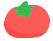 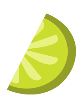 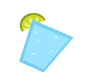 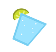 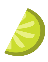 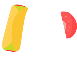 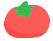 It's a/an...
Grammar
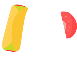 What's this?
What's that?
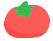 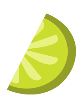 This is a/an...
That is a/an...
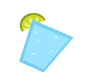 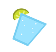 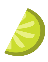 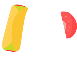 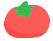 Part 3
Exercises
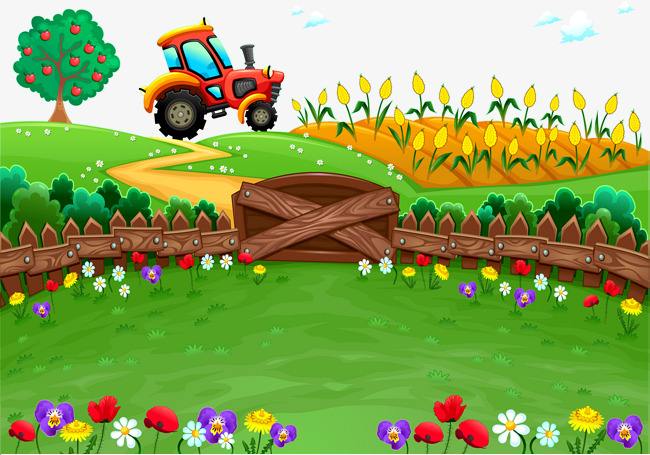 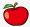 that
What's            ？
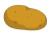 that
What's            ？
It's
a potato.
It's
an apple.
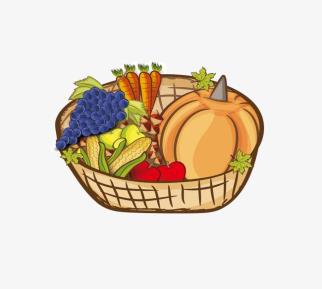 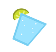 this
What's            ？
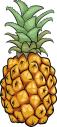 this
What's            ？
It's
a pineapple.
It's
a green pepper.
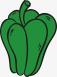 Part 4
Let's sing
Part 5
Homework
Homework
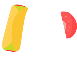 2
Copy the new words
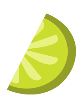 Try to make new dialogues by using“What's this/that”“It's a/an...”with your parents or friends.
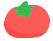 1
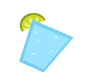 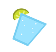 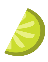 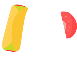 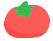 Thanks for watching！